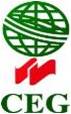 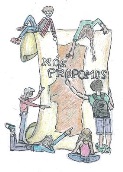 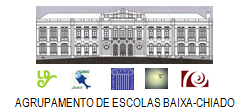 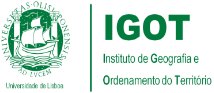 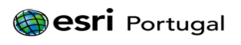 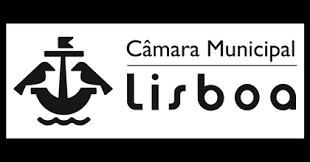 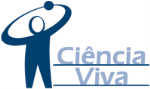 Projeto Nós propomos! Cidadania, Sustentabilidade e Inovação na Educação Geográfica   2014/15
Agrupamento de Escolas Baixa Chiado
Escola Básica e Secundária Passos Manuel

Bairro da escola 
(Rua Nova da Piedade e Rua da Quintinha)
4 de maio de 2015
11ºC
André Casanova
Denilson Cardoso
Paulo Guerra
Ruben Santos
Professora- Isilda Medroa
Localização da área em estudo
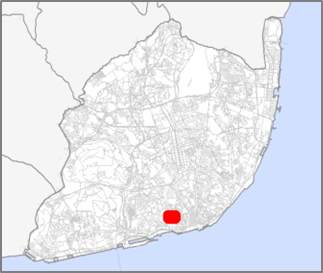 - Rua Nova da Piedade
-Rua da Quintinha
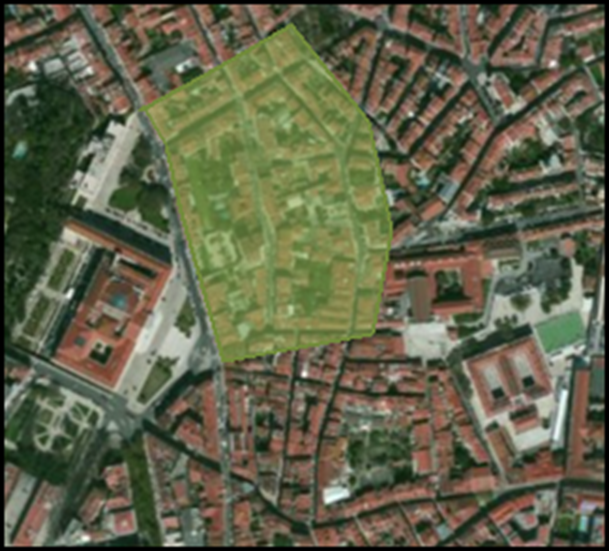 Rua de S.Bento
Assembleia da República
- Escola Básica e Secundária Passos Manuel
Problemas identificados
Os passeios  são o prolongamento do contentor...
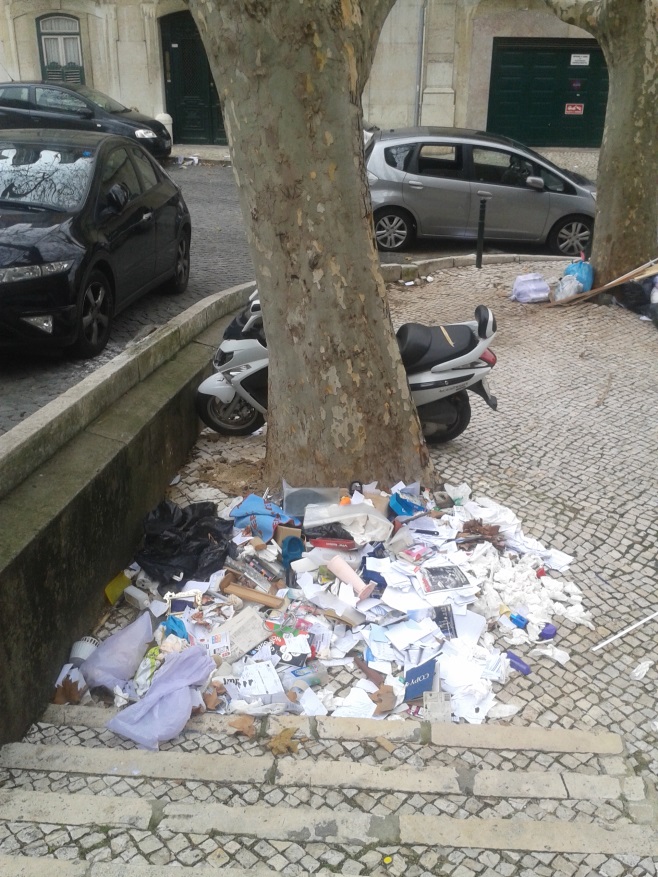 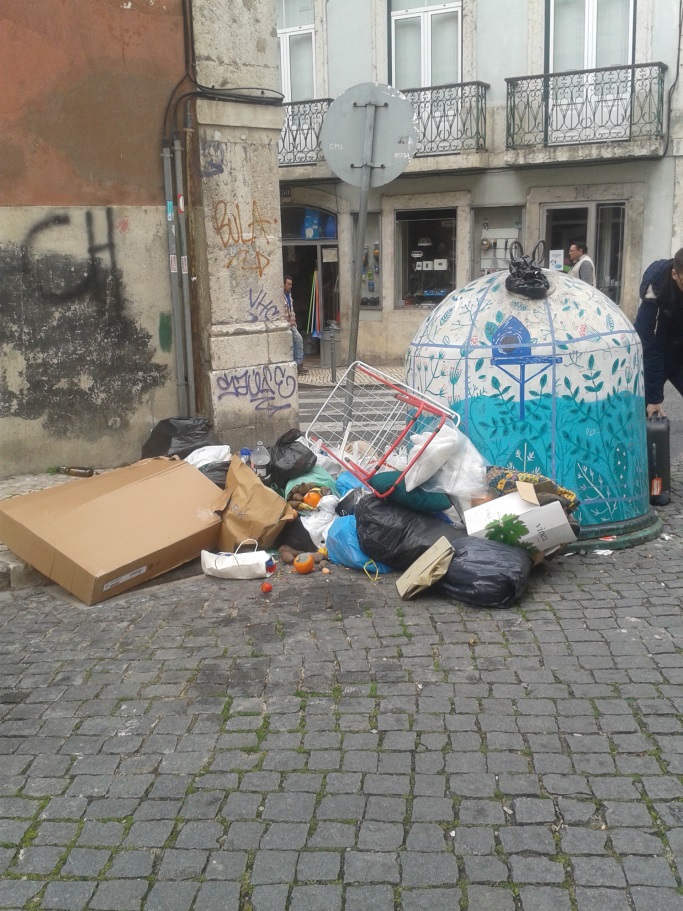 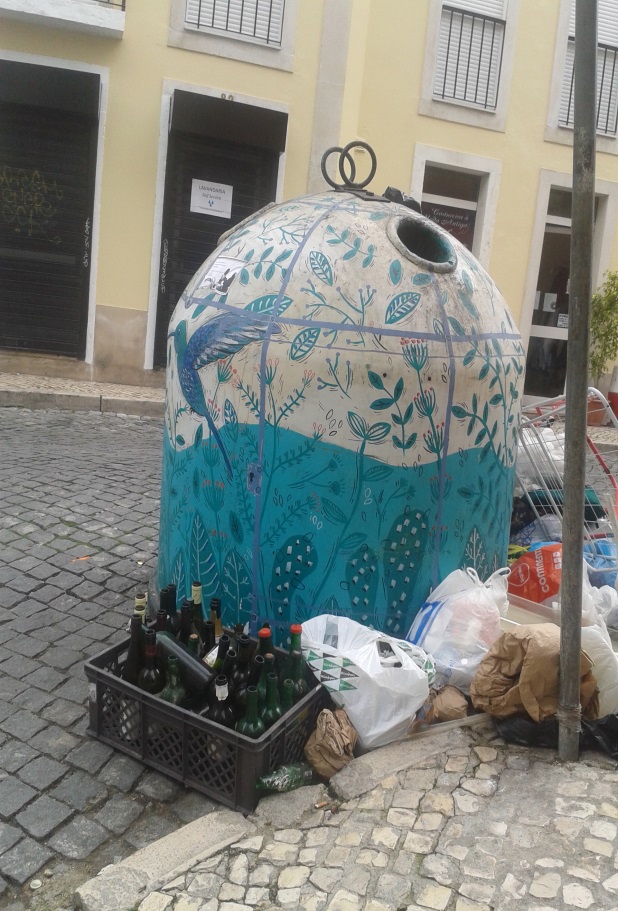 Planta funcional
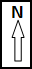 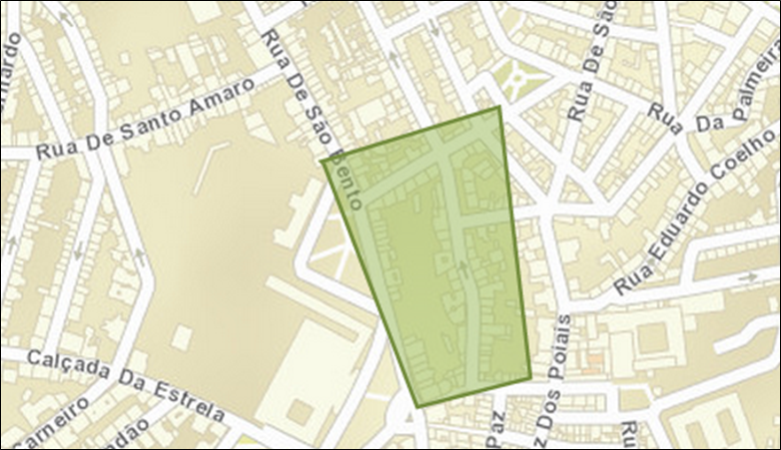 Rua Nova da Piedade
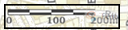 Rua da Quintinha
QUESTIONÁRIOS
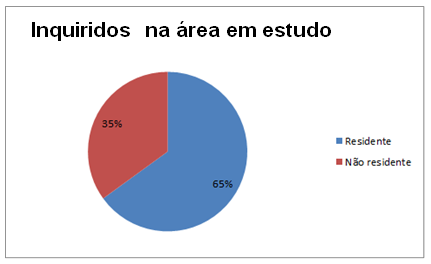 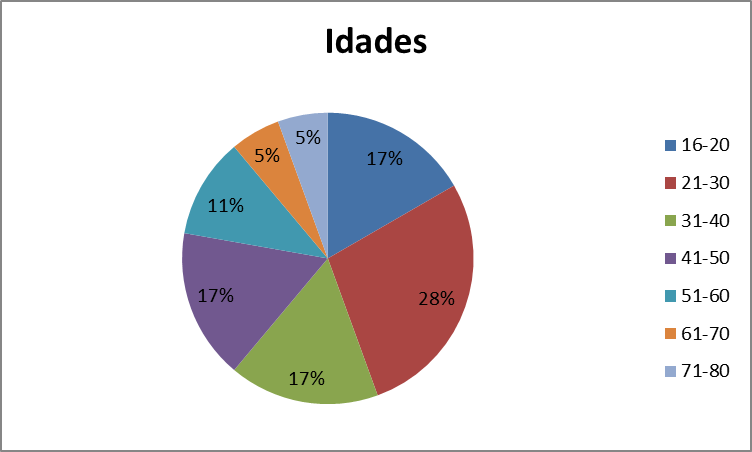 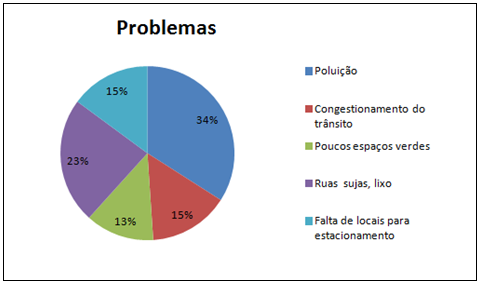 A nossa proposta de intervenção local
-Campanhas de sensibilização junto da população. Facilitar o contacto entre a Câmara e os residentes (através de reuniões nas juntas de  freguesia);

-Caixotes de fossos de grandes dimensões (Rua da Quintinha);

-Número de telefone da recolha do lixo, nos caixotes, para uma recolha prévia, evitando assim que o lixo seja depositado no solo (em relação a esta medida tomamos conhecimento através do site da Câmara Municipal de Lisboa que existe um número disponível para este efeito - 808 20 32 32; no entanto a maioria da população não tem conhecimento da sua existência. Solicitamos uma melhor divulgação);

-Manutenção de papeleiras, ecopontos, vidrões e ecopilhas;

-Recolha de entulhos, monstros ou resíduos perigosos abandonados;

Se nenhuma destas medidas resultar deve-se chamar atenção das pessoas através de uma coima.
A nossa proposta – instalação de contentores subterrâneos
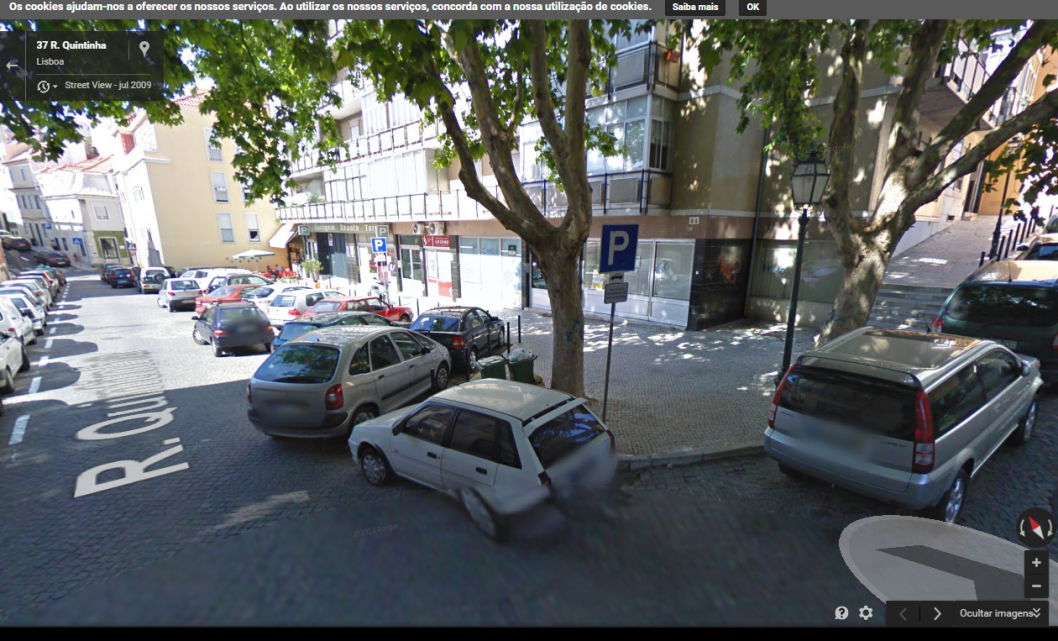 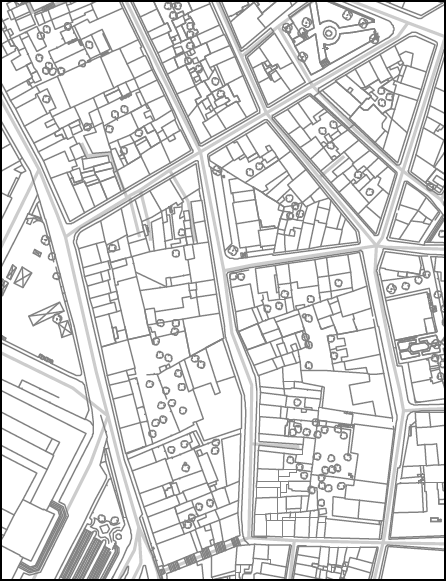 Rua da Quintinha
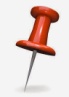 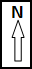 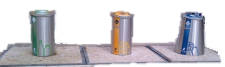 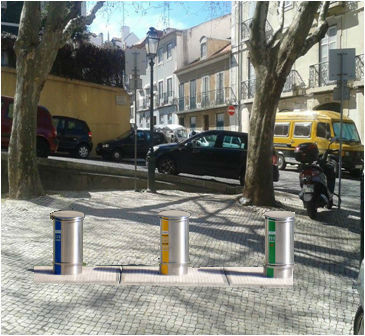 FIM
Bibliografia/fontes
Google maps
Google imagens
http://www.cm-lisboa.pt/ 
http://goo.gl/LUcu36
http://www.arcgis.com/features/ 
http://goo.gl/Rcnjgv